COVID-19: Fälle in Deutschland (Stand 5.3.2020, 8:00)
Anzahl
Laborbestätigte SARS-CoV-2 Infektionen:	543 
+194, 55% mehr als am Vortrag
Todesfälle: 							0		
Betroffene Bundesländer:				15 
Betroffene Landkreise:					126 
(+28, 29% mehr als am Vortrag; ca. 1/3 aller Kommunen) 

Inzidenz 
bundesweit: 		 ca. 0,7 / 100.000 Einwohner 
(Vortag 0,43/100.000)
NRW:  			ca. 1,6 / 100.000 Einwohner
 (Vortrag 1/100.000)
Heinsberg: 		 ca.	85 / 100.000 Einwohner
 (Vortrag 58/ 100.000 Einwohner)
06.03.2020
Update: COVID-19 National
1
[Speaker Notes: https://www.ecdc.europa.eu/en/cases-2019-ncov-eueea]
Datum Erstinformation RKI (Stand 06.03.2020)
06.03.2020
Update: COVID-19 National
2
06.03.2020
Update: COVID-19 National
3
COVID-19: Epidemiologische Kurve in Deutschland (Stand 5.3.2020, 15:00)
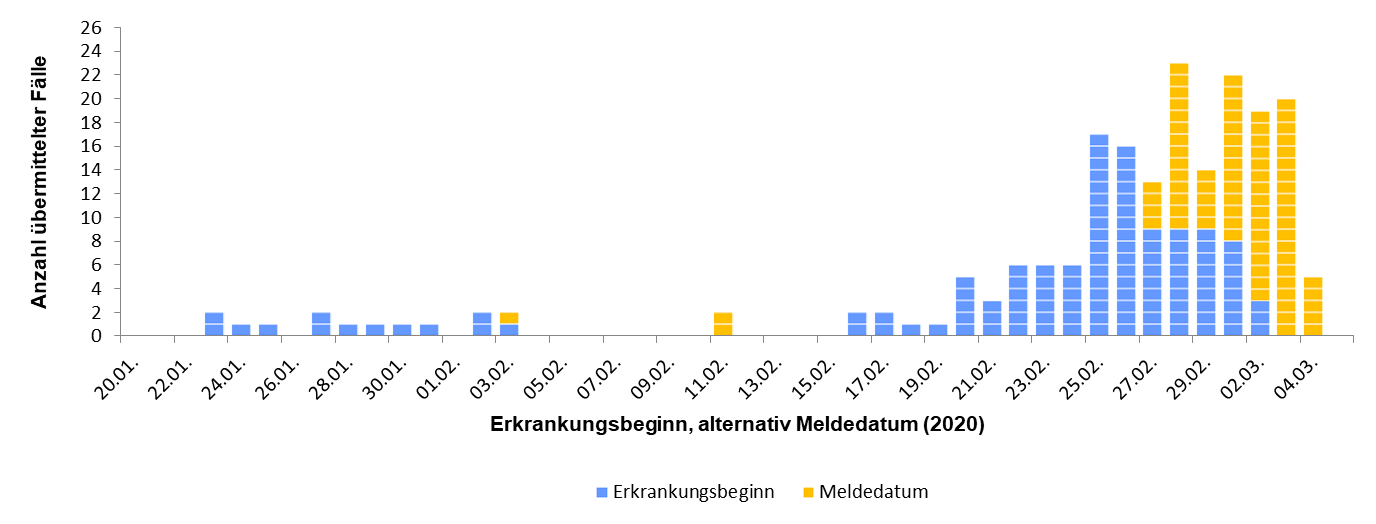 06.03.2020
Update: COVID-19 National
4
COVID-19: Fälle in Deutschland (Stand 06.3.2020)
06.03.2020
Update: COVID-19 National
5
[Speaker Notes: https://www.ecdc.europa.eu/en/cases-2019-ncov-eueea]
COVID-19: Regionale Verteilung in Deutschland (Stand 05.03.2020, 15:00)
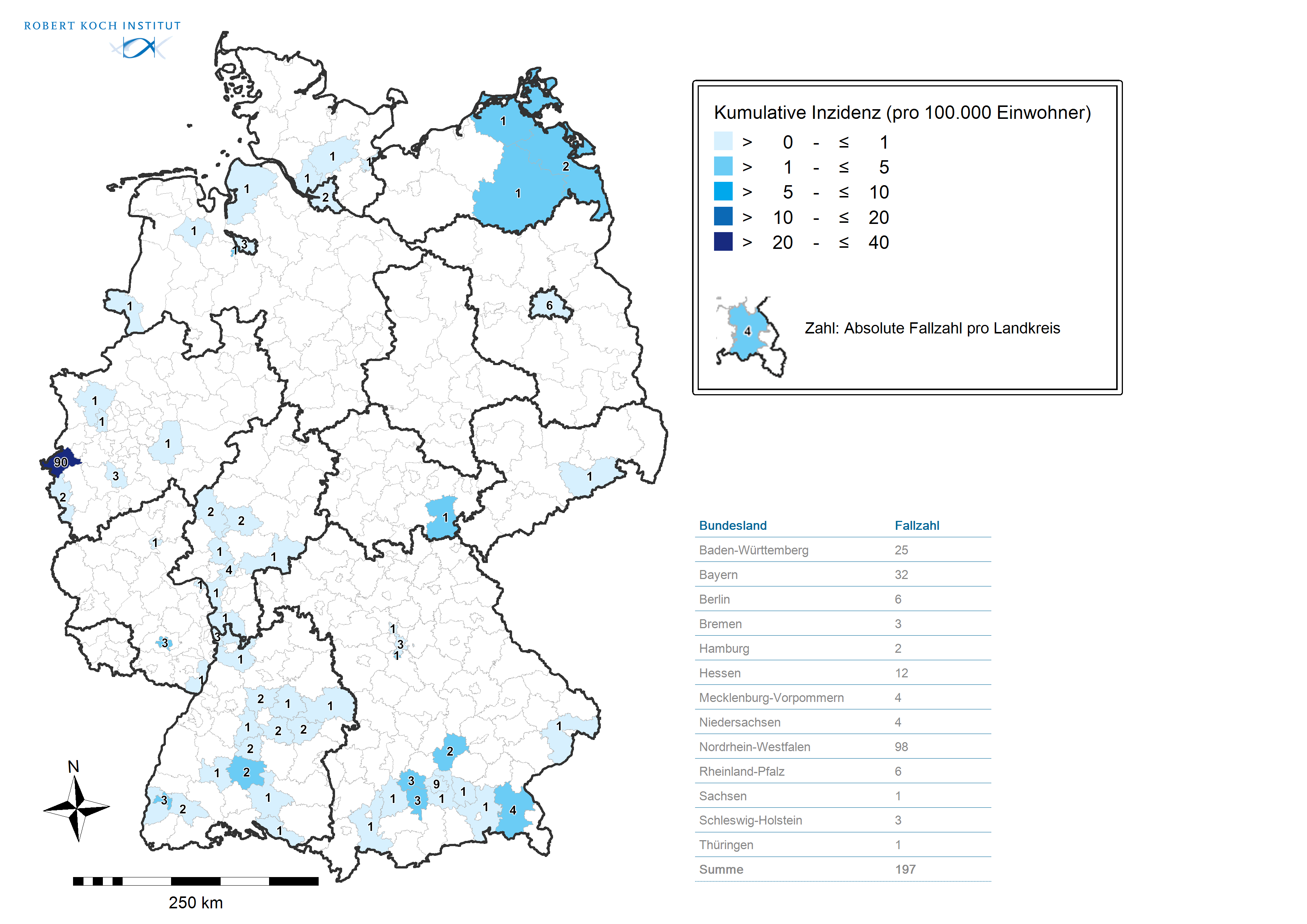 06.03.2020
Update: COVID-19 National
6
COVID-19: Fälle in Deutschland (Stand 6.3.2020, 15:00)
Fälle aus 126 Landkreisen in 15 Bundesländern 

Am stärksten betroffenen Landkreise 
LK Heinsberg (195) 
Städteregion Aachen (33)
LK Freising (17)
SK Köln (15)
SK München (14)
LK Heilbronn (11)
Zollernalbkreis (11)
SK+LK Freiburg(10)
LK Esslingen (10)
06.03.2020
Update: COVID-19 National
7
[Speaker Notes: https://www.ecdc.europa.eu/en/cases-2019-ncov-eueea]
Baden-Württemberg (nach Meldedatum, n=46)
06.03.2020
Update: COVID-19 National
8
Bayern (nach Meldedatum, n=46)
06.03.2020
Update: COVID-19 National
9
NRW, nach melde (n=148)
06.03.2020
Update: COVID-19 National
10
https://survstat.rki.de/Content/Query/Chart.aspx
06.03.2020
Update: COVID-19 National
11
Alter und Geschlecht (05.03.2020, 15:00)
Alter	 2 - 91 Jahre 
Median 40 Jahre
Mittelwert 40 Jahre

Geschlecht bei 423 Fällen bekannt
234 (55%) männlich
189 (45%) weiblich

Hospitalisierung
Ja: 52; Nein: 94; Nicht erhoben: 59
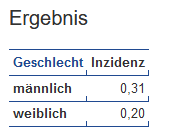 06.03.2020
Update: COVID-19 National
12
COVID-19: Alters- und Geschlechtsverteilung  in Deutschland
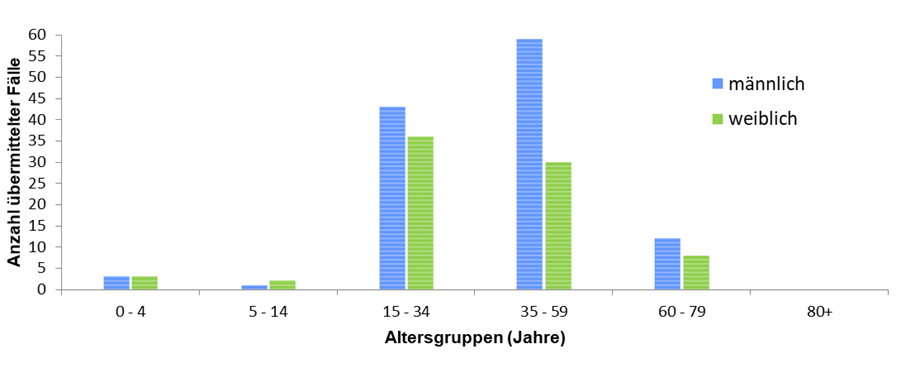 Abbildung 2: Darstellung der 197 übermittelten COVID-19-Fälle in Deutschland
 nach Altersgruppe und Geschlecht (05.03.2020, 15:00)
06.03.2020
Update: COVID-19 National
13
Expositionsorte (Stand 06.03.2020)
Für 439 Fälle (82%) ist bekannt, dass sie entweder Kontakt mit einem bestätigten Fall hatten oder sich in einem Risikogebiet bzw. Gebiet mit einer großen Anzahl von Fällen aufhielten. 
Bei den anderen Fällen werden derzeit noch Ermittlungen durchgeführt.

Internationale Fälle mit bekanntem Expositionsort Deutschland:
Spanien
Polen
06.03.2020
Update: COVID-19 National
14
Cluster
Über 100 Cluster
Bayern – Webasto
Bayern – Thermo Fischer
Heinsberg - Karneval
Freising – Ableger Karneval
Spanien – Teneriffa
Japan – Princess Diamond
Kambodscha - Westerdam

Berlin – Berlin Großraumbüro
\\rki.local\daten\Projekte\RKI_nCoV-Lage\1.Lagemanagement\1.9.Intern.Kommunikation_12-IfSG\nCoV-Übersicht_Cluster-KoNa.xlsx
06.03.2020
Update: COVID-19 National
15
Informationen aus Freising
Amtshilfeersuchen aus Bayern vom 04.03.2020
3 MA seit dem 05.03.2020, 12:45 Uhr in Freising
Nadine Zeitlmann, Michael Brandl, Jennifer Boender (FG 32 und PAE) 
Aufgaben
Unterstützung bei Kontaktpersonennachverfolgung  (Kontakte anrufen, Klassifizieren, Quarantäne verhängen)
 Lineliste
Erste Ergebnisse
EpiLink Heinsberg 
Indexfall war auf Kölner Karneval 
mit seinem Bruder, einem Heinsberger)
11 Fälle, AR 
alle Fälle bislang klinisch mild
Hospitalisiert (KHS Freising – dort läuft kein Routinebetrieb mehr) 
Alle asymptomatischen KP 1 werden abgestrichen (Anweisung BY Ministerium)
06.03.2020
Update: COVID-19 National
16
https://www.rki.de/DE/Content/InfAZ/I/Influenza/IPV/Influenza.html
06.03.2020
Update: COVID-19 National
17
06.03.2020
Update: COVID-19 National
18
06.03.2020
Update: COVID-19 National
19
Syndromische Surveillance der AGI – Praxisindex KW - 8
06.03.2020
Update: COVID-19 National
20
Syndromische Surveillance der AGI – Konsultationsindex – KW 8
06.03.2020
Update: COVID-19 National
21
Syndromische Surveillance GrippeWeb
06.03.2020
Update: COVID-19 National
22
ICOSARI?
06.03.2020
Update: COVID-19 National
23
Mortalitätssurveillance – all causes
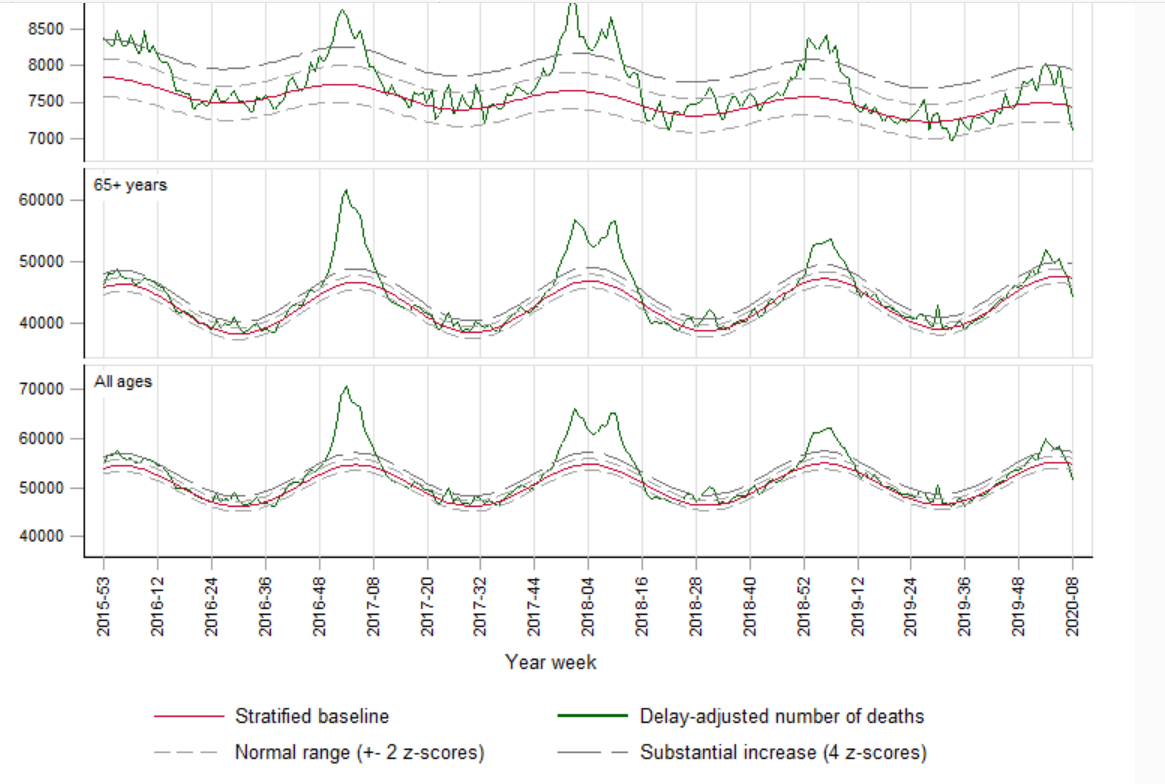 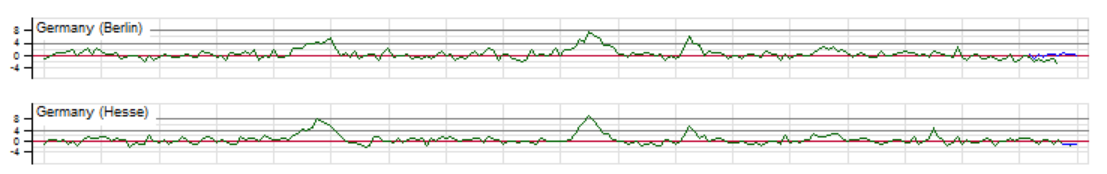 https://www.euromomo.eu/
06.03.2020
Update: COVID-19 National
24
Mortalitätssurveillance
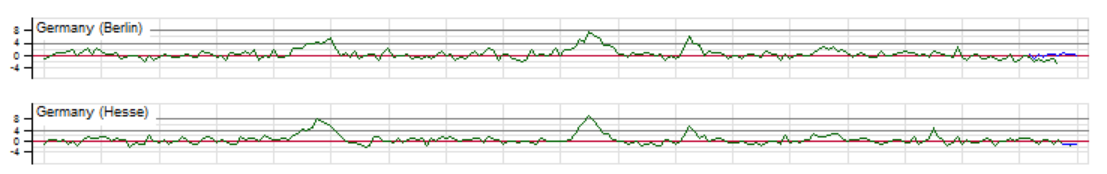 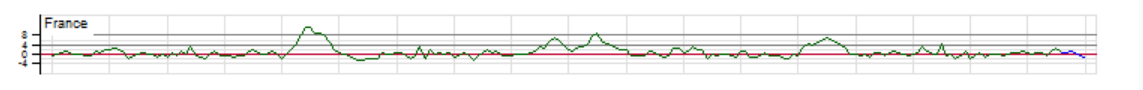 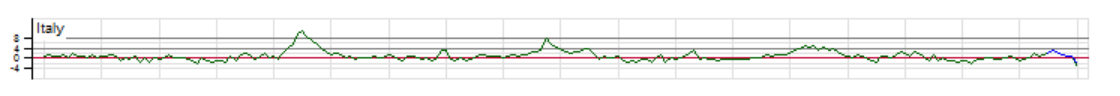 https://www.euromomo.eu/
06.03.2020
Update: COVID-19 National
25